Autonomous Cyber-Physical Systems:Convolutional Neural Networks
Spring 2018. CS 599.
Instructor: Jyo Deshmukh
Layout
Neural network basics
Convolutional Neural Nets
2
Basics of Neural networks
3
Basics of Training a NN
4
Convolutional Neural Networks
Inspired by visual cortex in animals
Learns image filters that were previously hand-engineered
Basic intuitions for CNNs: 
Images are too large to be monolithically processed by a feedforward neural network (1000x1000 image = 106 inputs, which means the weight matrix for the second layer is proportional to at least 106!)
Data in an image is spatially correlated
CNN divided into several layers with different purposes
5
Convolutional layer
Receptive field
First layer is a convolutional layer
Convolutional layer contains neurons associated with sub-regions of the original image
Each sub-region is called receptive field
Convolves the weights of the convolutional layer with each cell in receptive field to obtain activation map or feature map
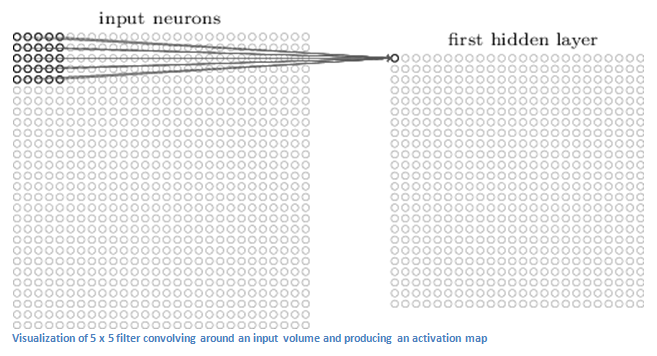 Image from [1]
6
“Convolution”
7
Purpose of convolutional layer
Convolutional layer applies a filter to the pixels within its receptive field
This allows identifying low-level features (curves, straight lines, etc.)
The outputs of the first convolutional layer can be thought of as having a “high value” when a particular feature is detected and a “low value” otherwise
Second convolutional layer allows learning higher-level features (e.g. semi-circles, angles etc.)
Second convolutional layer has a bigger receptive field (as it is able to simultaneously correlate over outputs of first layer)
By “convolving” over the feature map, output of second layer tries to connect higher level features
8
More insights about convolution
Convolution operation basically helps implement three ideas:
Sparse interactions (between layers)
Parameter sharing
Equivariant representations

Spare interaction:
By using a kernel function that is smaller than input, not all outputs of the first layer interact with all inputs
This reduces the cost of doing matrix multiplication
9
More insights about convolution
10
CNN architecture
Next layer
Convolutional Layer
Pooling stage
Detector stage
Convolution stage (Affine transform)
Picture from [2]
Input to layer
11
Pooling stage
Pooling function replaces the output of a layer at a certain location with a summary statistic of the nearby outputs
E.g. max pooling reports maximum output within a rectangular neighborhood
Other pooling functions include average, L2 norm, weighted average etc.
Pooling helps representation approximately invariant to small translations 
By pooling over outputs of different convolutions, features can learn which transformations to become invariant to (e.g. rotation etc.)
12
Fully connected layers
CNNs may have some fully connected layers before the final output
These layers allows performing higher-level reasoning over different features learned by the previous convolutional layers
Various kind of convolution functions, pooling functions and detection functions are possible, giving rise to many different flavors
Number of convolutional layers can be varied depending on complexity of features to be learned
13
R-CNN[3]
R-CNN, Fast R-CNN and Faster R-CNN are specific architectures that help with object detection
Objective is to obtain from an image:
A list of bounding boxes
A label assigned to each bounding box
A probability for each label and bounding box
The key idea in R-CNNs is to use region proposals and region of interest pooling
We will briefly discuss the architecture of Faster R-CNN
14
R-CNN
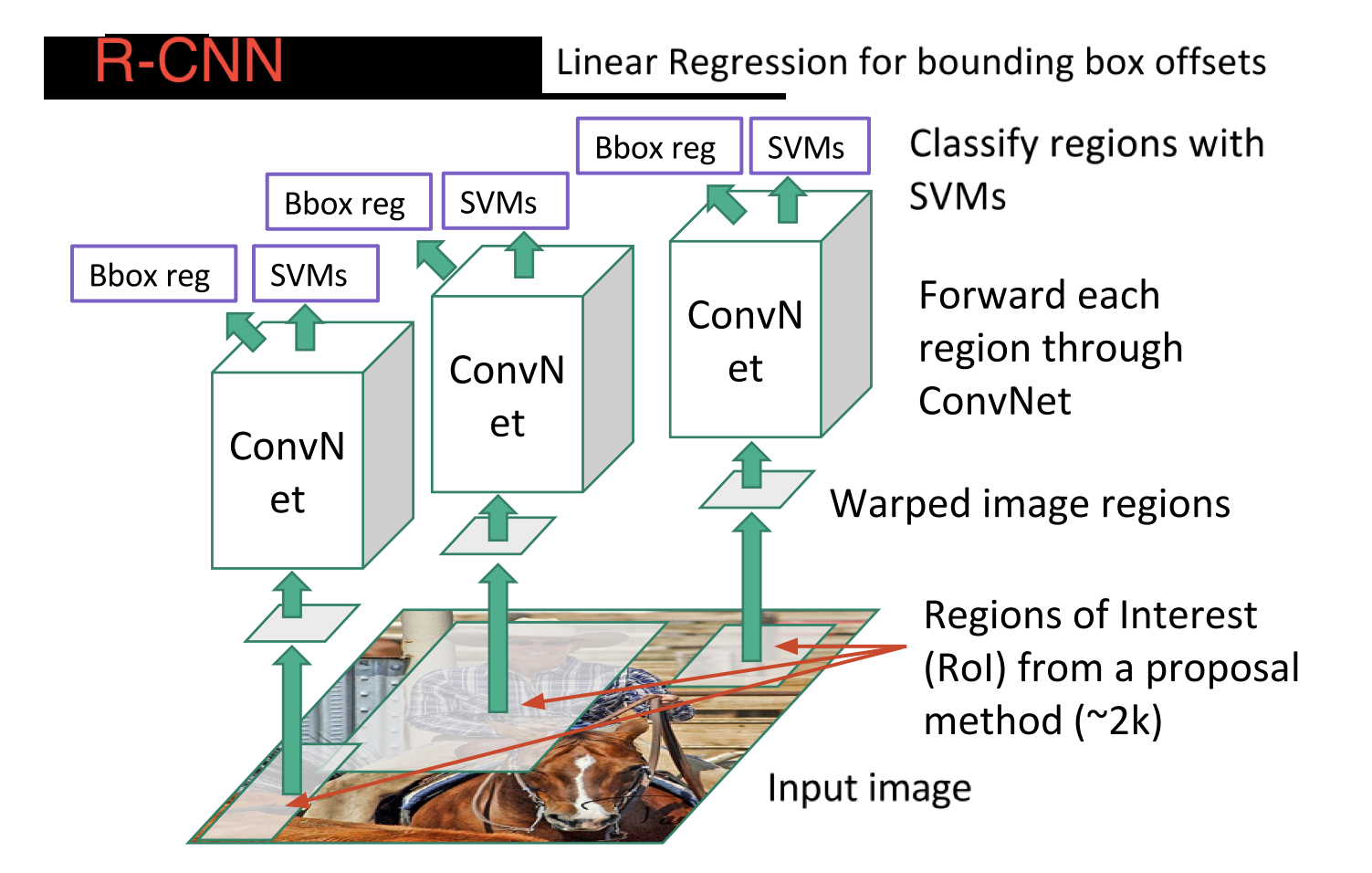 3 main steps:
Scan the input image for possible objects (using an algorithm called Selective Search) generating region proposals (bounding boxes where possible objects may lie)
Run a CNN on top of these region proposals
Take output of each CNN and feed it into a support vector machine to classify the region
15
Fast R-CNN
Fast R-CNN performed feature extraction before proposing regions
Replaced SVM with a softmax layer 
Fast R-CNN was much faster than R-CNN (hence the name!)
But the bottleneck was still region proposal using selective search
Faster R-CNN changed that
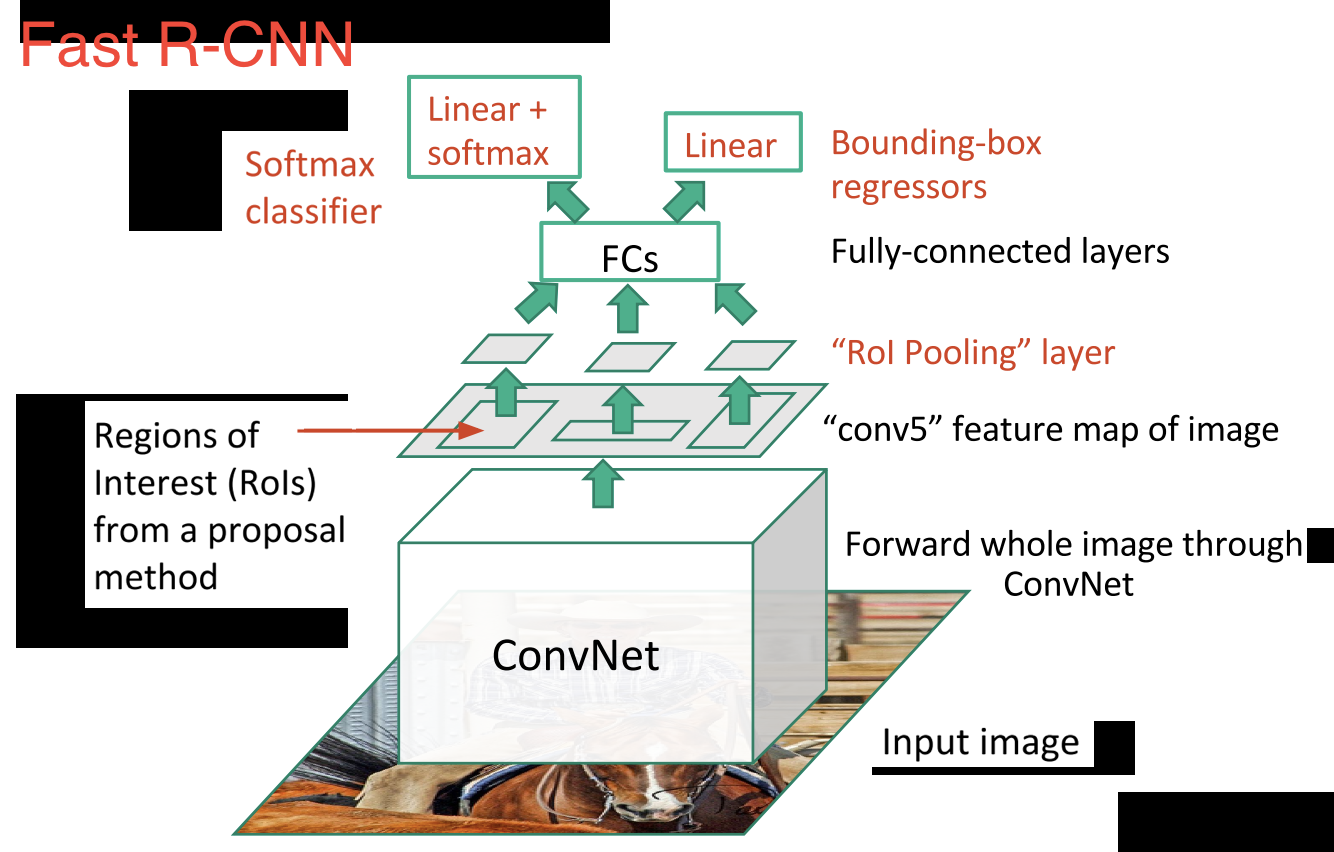 16
Faster R-CNN
Replaces slow selective search algorithm with a fast neural net
Introduces a region proposal network
Uses an intermediate output of the CNN to generate multiple possible regions based on fixed aspect-ratio anchor boxes, and a score for each region reflecting possibility of containing an object

Matlab 17b uses Faster R-CNN for object detection: you could use this or R-CNN in Homework 3
17
YOLO algorithm (You Only Look Once)
YOLO is one of the fastest real-time detection algorithms (See [4,5,6])
R-CNN etc. are algorithms that leverage classifiers and localizers to perform detection
YOLO applies a single neural network to the entire image
Network divides image into regions and predicts bounding boxes and probabilities for each region
Bounding boxes are weighted by predicted probabilities
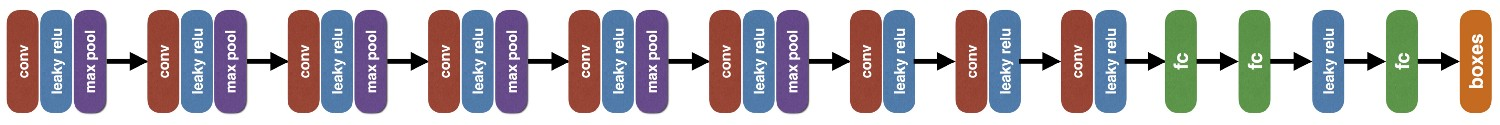 18
References
[1] Understanding CNNs: https://adeshpande3.github.io/A-Beginner%27s-Guide-To-Understanding-Convolutional-Neural-Networks/
[2] I. Goodfellow, Y. Bengio, A. Courville, Deep Learning, MIT Press.
[3] https://towardsdatascience.com/deep-learning-for-object-detection-a-comprehensive-review-73930816d8d9
[4] https://towardsdatascience.com/yolo-you-only-look-once-real-time-object-detection-explained-492dc9230006
[5] https://pjreddie.com/darknet/yolo/
[6] YOLO algorithm: https://arxiv.org/abs/1506.02640
19